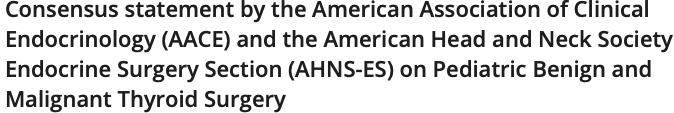 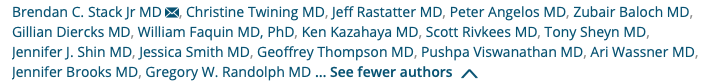 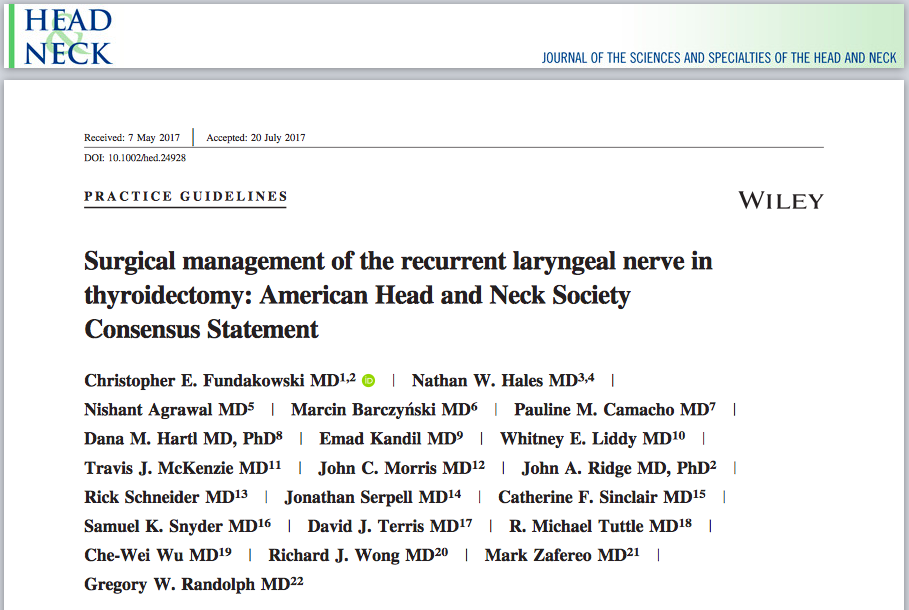 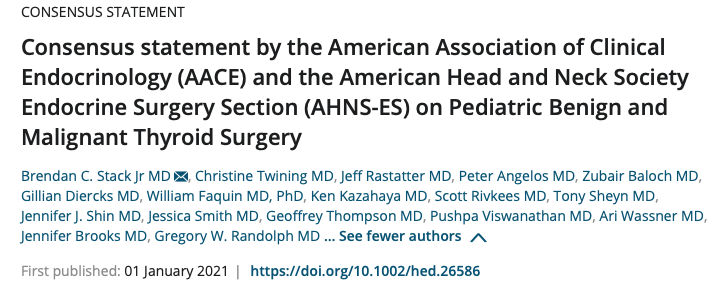 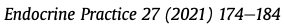 Purpose
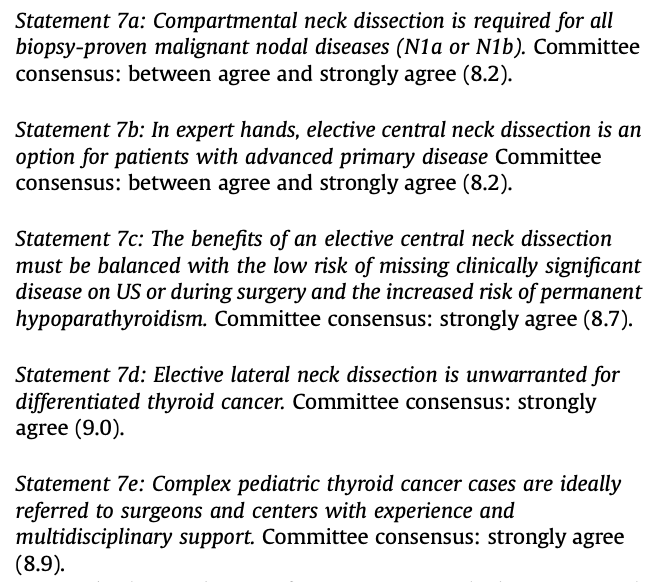 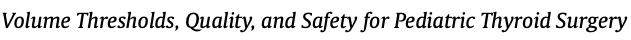 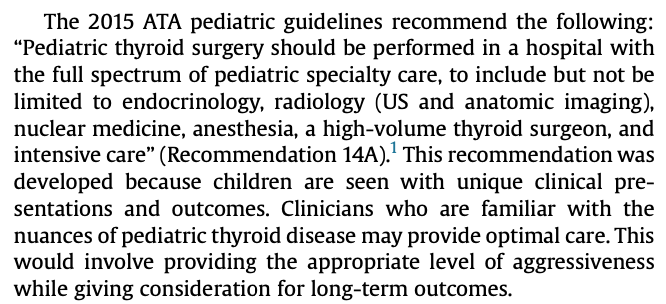 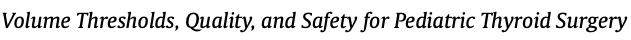 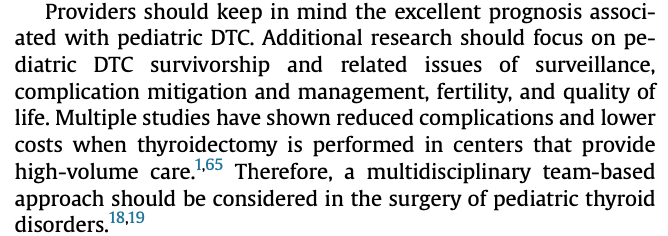 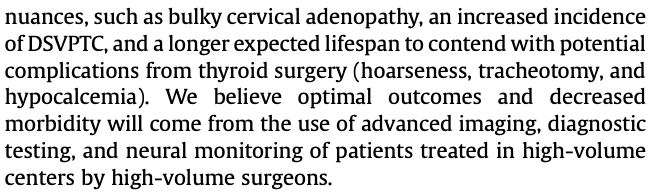